Альтернативні стратегії розвитку людства
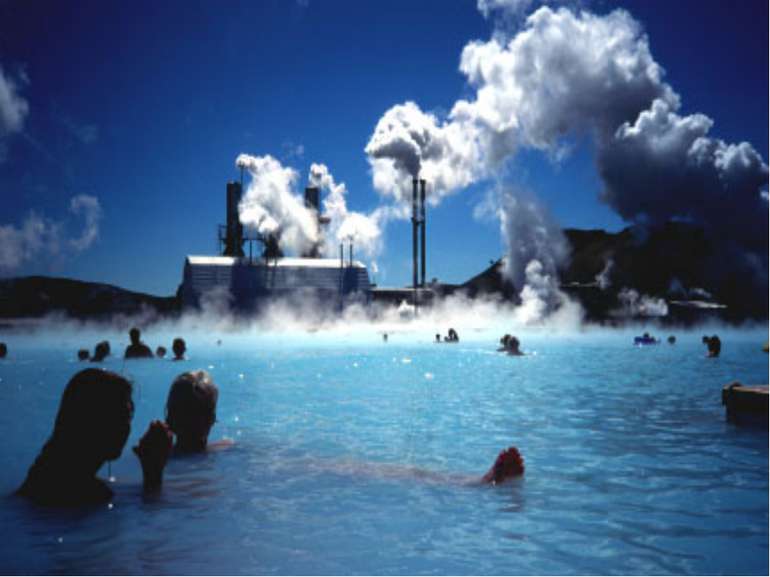 Лекція 5:
ПИТАННЯ ДЛЯ РОЗГЛЯДУ
1. Понятття ноосфера і шляхи розвитку людства. 
2. Теорія біотичної регуляції і стабілізації довкілля. 
3. Екологізація виробництва. 
4. Симбіотичний шлях розвитку. 
5. Екологічний шлях розвитку. 
6. Концепція коеволюції М.М. Моісеєва.
Поняття ноосфера
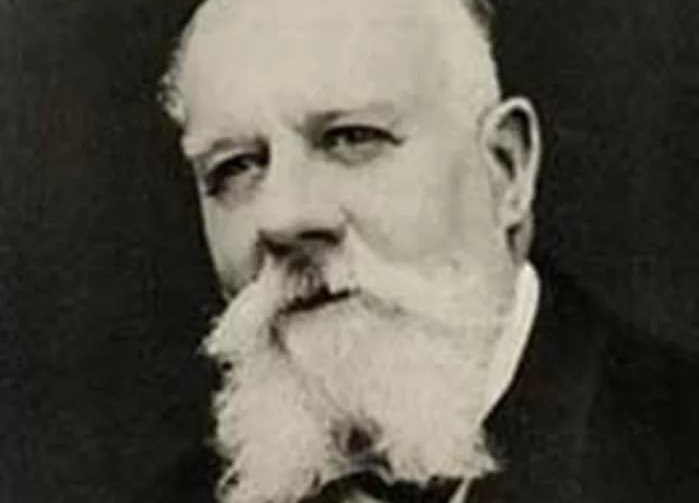 Ноосфера — сфера розуму; сфера взаємодії суспільства і природи, в межах якої розумна людська діяльність стає визначальним фактором розвитку (ця сфера позначається також термінами 
«антропосфера», «біосфера», «біотехносфера»). 
Ноосфе́ра — сучасна стадія розвитку біосфери, пов'язана з появою в ній людства.
Термін ноосфера запропонував французький математик Едуард Леруа.
Відповідно до оригінальної теорії Вернадського, ноосфера є третьою у послідовності таких основних фаз розвитку Землі як утворення геосфери (неживої природи) та біосфери (живої природи). Так само, як біосфера утворюється взаємодією всіх організмів на Землі, ноосфера складається усіма розумами, що взаємодіють.
Людська діяльність повинна спиратись на необхідність 
гармонії, 
взаємодію між довкіллям, 
суспільством і економікою, 
а людство поступово, але неухильно усвідомлює абсолютну необхідність встановлення збалансованих відносин між людиною і довкіллям. 
Ці відносини визначають майбутній добробут, безпеку, нарешті виживання людини.
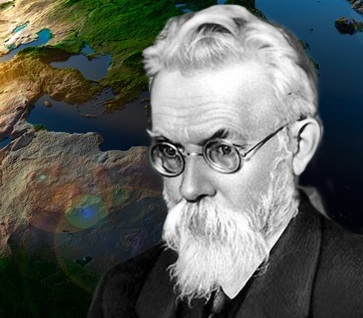 Рослинні, тваринні, мінеральні, енергетичні та інші ресурси не можуть вилучатись і використовуватись швидше, ніж вони відновлюються і накопичуються.
Український вчений С. А. Подолинський, обрахувавши баланс енергії для планети Земля, показав залежність ноосфери від джерел енергії і їхній культурний вплив на формування економіки і соціуму Землі. Цим він дав поштовх і підґрунтя працям Вернадського, Ціолковського та інших космістів.  
Космізм в роботах Ціолковського К.Е. і Чижевського О. Л. дає нову якість розуміння і межам ноосфери. 
У такому розумінні ноосфера розповсюджена в пізнанні засобами телескопів до меж далеких галактик, і ми отримали інформацію про аномалії сонячної планетарної системи проти норми, що переважає у Всесвіті.
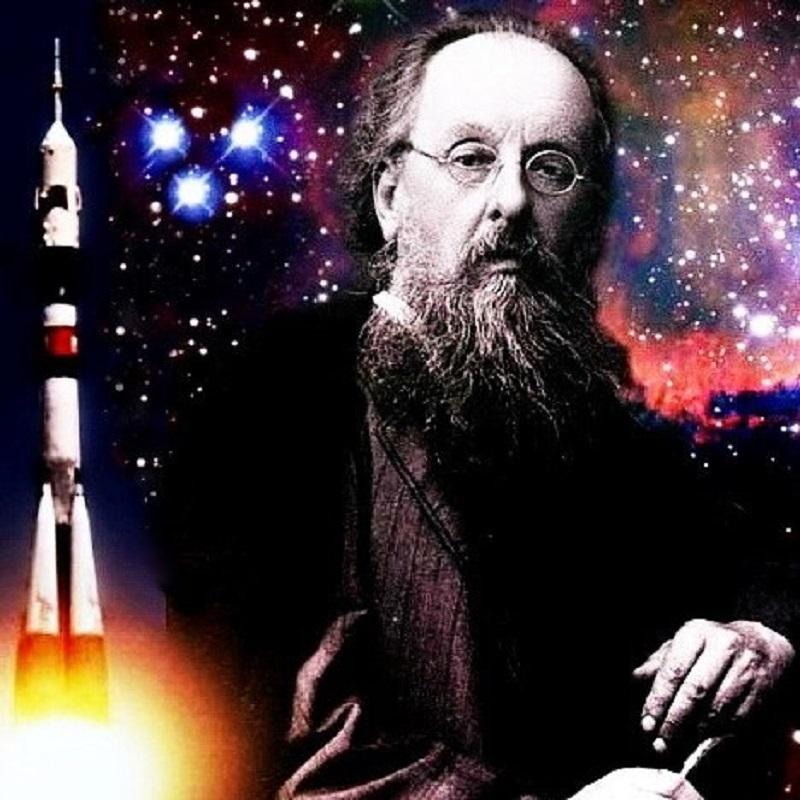 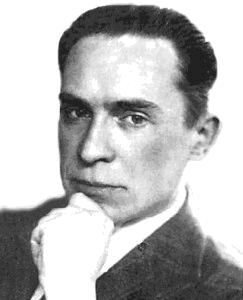 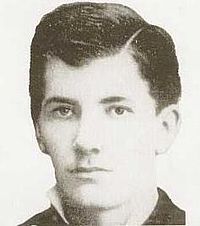 С. А. Подолинський
К. Е. Ціолковський
Л. О. Чижевський
Критика ідеї ноосфери
Ф. Р. Штільмарк
Д. Вінер назвав вчення про ноосферу «утопічною і науково неспроможною ідеєю». 
 Російський еколог Ф. Р. Штільмарк вважає: «Сама по собі ідея ноосфери, ідея гармонійного злиття природи і суспільства, в основі своїй є глибоко релігійною і на нинішній день є утопічною».
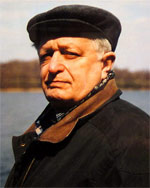 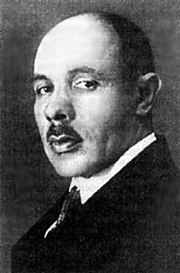 Німецький філософ Г. С. Левіт вважає, що «концепцію переходу біосфери в ноосферу» не можна вважати науковою. Цікаво, що ідею ноосфери не сприйняли не тільки багато сучасних екологів, істориків і філософів, але і близькі учні та друзі В. І. Вернадського — академік О. Є. Ферсман, К. О. Ненадкевич, О. П. Виноградов.
Г. С. Левіт
Шляхи розвитку людства
Вчені прогнозують три можливих сценарії розвитку людства. Згідно з першим, люди розвинуть технології до неймовірних висот у відносно короткий період часу.
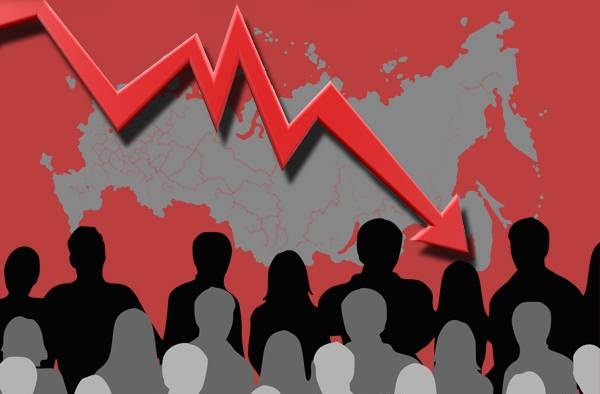 Це призведе до загибелі 70% населення нашої планети. 
Земля не зможе прогодувати понад 30% жителів.
Виходячи з другого сценарію (трансформаційного), люди почнуть раціонально використовувати природні ресурси.  
Це дозволить їм уникнути катастрофи, але розвиватися людство стане менш інтенсивно, ніж при попередньому варіанті.
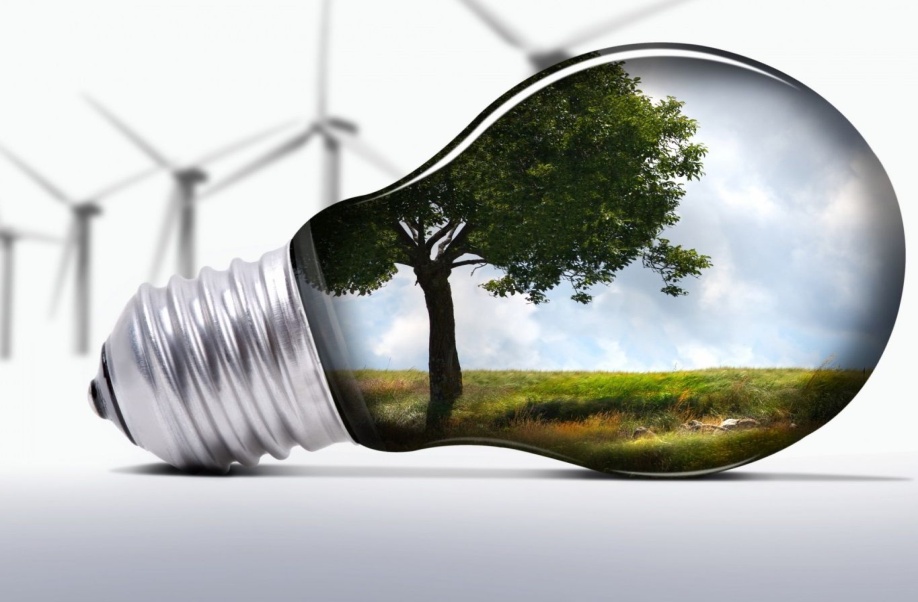 Існує, також, ультратоталітарний сценарій
 – абсолютно тверда світова диктатура як у відношенні “третього світу”, так і у відношенні власного населення, безупинна боротьба 
за ресурси, 
війни, 
нещадна соціальна і біологічна євгеніка.
Згідно третього прогнозу (інерційного), люди нерозумно витратять усі ресурси. 
Цей сценарій найбільш жорстокий, оскільки він передбачає повне знищення людства.
Всесвітньо відомий футуролог, професор фізики, співавтор теорії струн і популяризатор науки Мітіо Каку на форумі ПМЕФ розповів про те, в якому майбутньому буде жити сучасне людство. 





Вчений вважає, що до 2100 року ми зможемо домогтися не тільки цифрового, але і біологічного безсмертя. 
Ми зможемо відродити зниклих істот, які були на Землі десятки тисяч років тому. Адже у людства вже є геном мамонта і неандертальця.
Крім того, буде три фактори, що визначають майбутнє, 
штучний інтелект, 
біотехнології і 
нанотехнології. 
В цілому вони будуть працювати для зростання добробуту і процвітання. Штучний інтелект сформує галузь більше нинішньої автомобільної. 
Автомобіль сам стане роботом. 
Небезпека в тому, що роботи коли-небудь усвідомлять себе.
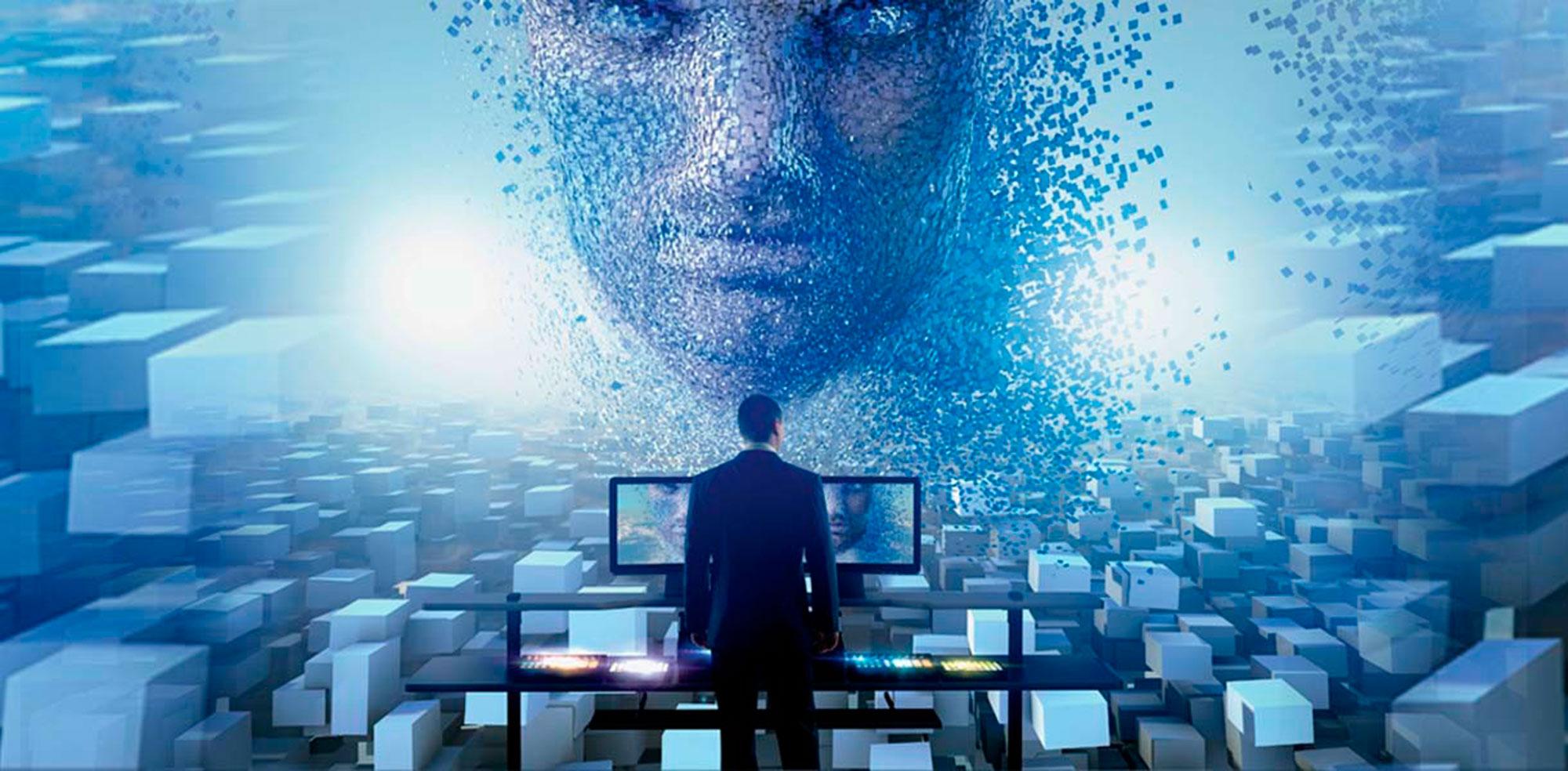 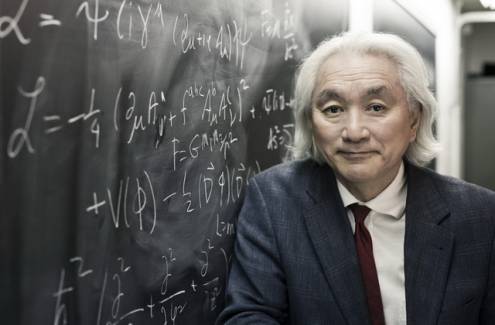 Основні положення теорії біотичної регуляції і стабілізації довкілля
Наукова концепція біотичної регуляції навколишнього середовища за В.Г.Горшковим має вигляд наступних основних положень:
 Біотична регуляція відбувається як у локальному, так і в глобальному масштабах.
Біотична регуляція здійснюється шляхом скорельованого функціонування ("роботи") живих організмів усіх видів, що входять в екологічне співтовариство.
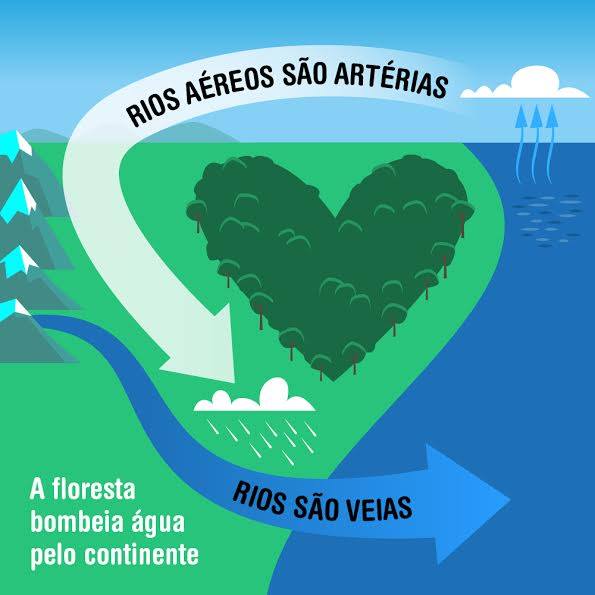 Еволюція відбувається в напрямку посилення регуляторного потенціалу екологічного співтовариства. 
Величина потоків інформації, оброблюваних природною біотою при здійсненні контролю за довкіллям, на двадцять порядків перевершує величину потоків інформації, що можуть бути оброблені сучасною цивілізацією. 
Технічний аналог біотичної регуляції неможливий.
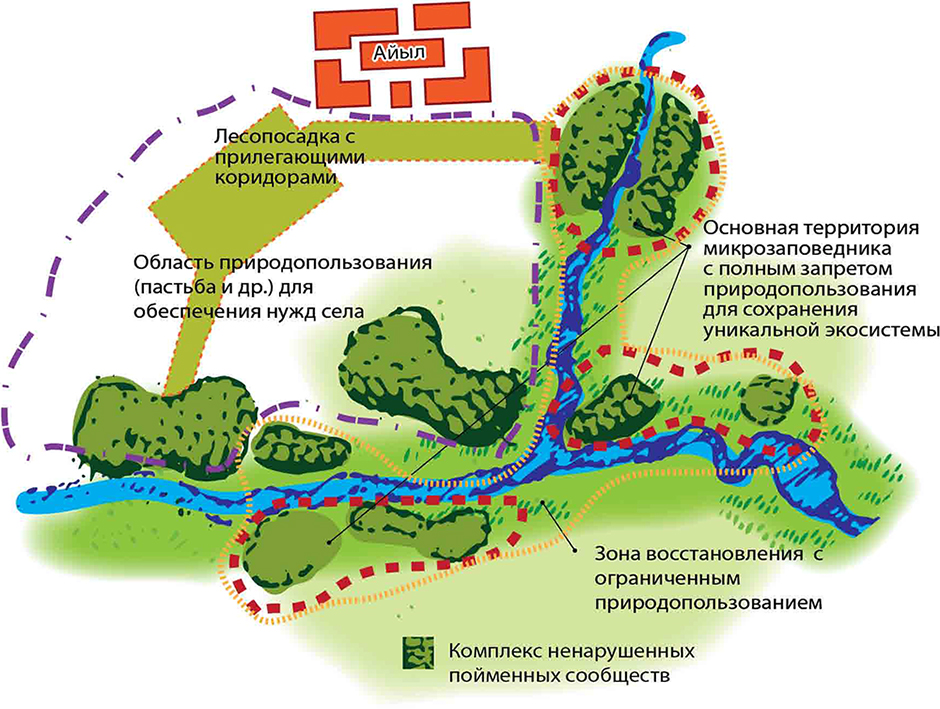 Руйнування природних екосистем у ході господарської діяльності людини призводить до деградації механізму біотичної регуляції в локальному масштабі і безупинному ослабленні його глобальної потужності. Придатні для життя людини параметри довкілля і клімату фізично нестійкі.
Довкілля і клімат Землі, при відсутності біотичного керування, протягом короткого часу перейдуть у непридатний для життя людини стан.
 Головним завданням сучасної науки є визначення величин площ, що у глобальному масштабі повинні бути вилучені з господарської діяльності і повернуті непорушеним природним екологічним співтовариствам з метою запобігання глобальній екологічній кризи і відновлення довгострокової стійкості придатних для життя людини навколишнього середовища і клімату Землі.
Екологізація виробництва
Екологізація виробництва передбачає наявність взаємозв'язку і взаємозумовленості будь-яких дій з урахуванням екологічних вимог до розвитку НТП. 
У зв'язку з цим управління господарством країни і його функціонування повинні здійснюватися на основі раціонального природокористування та застосування нової технології, прогресивної організації маловідходних і безвідходних виробництв. 
Екологізація виробництва — це розширене відтворення природних ресурсів шляхом вдосконалення технології, організації матеріального виробництва, підвищення ефективності праці в екологічній сфері.
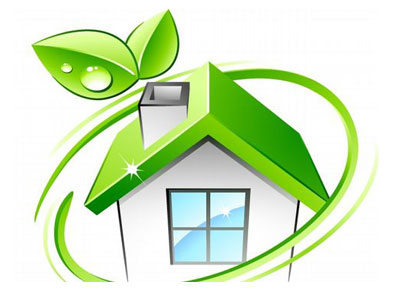 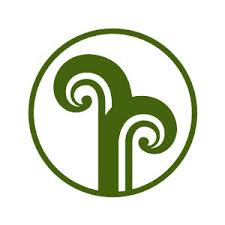 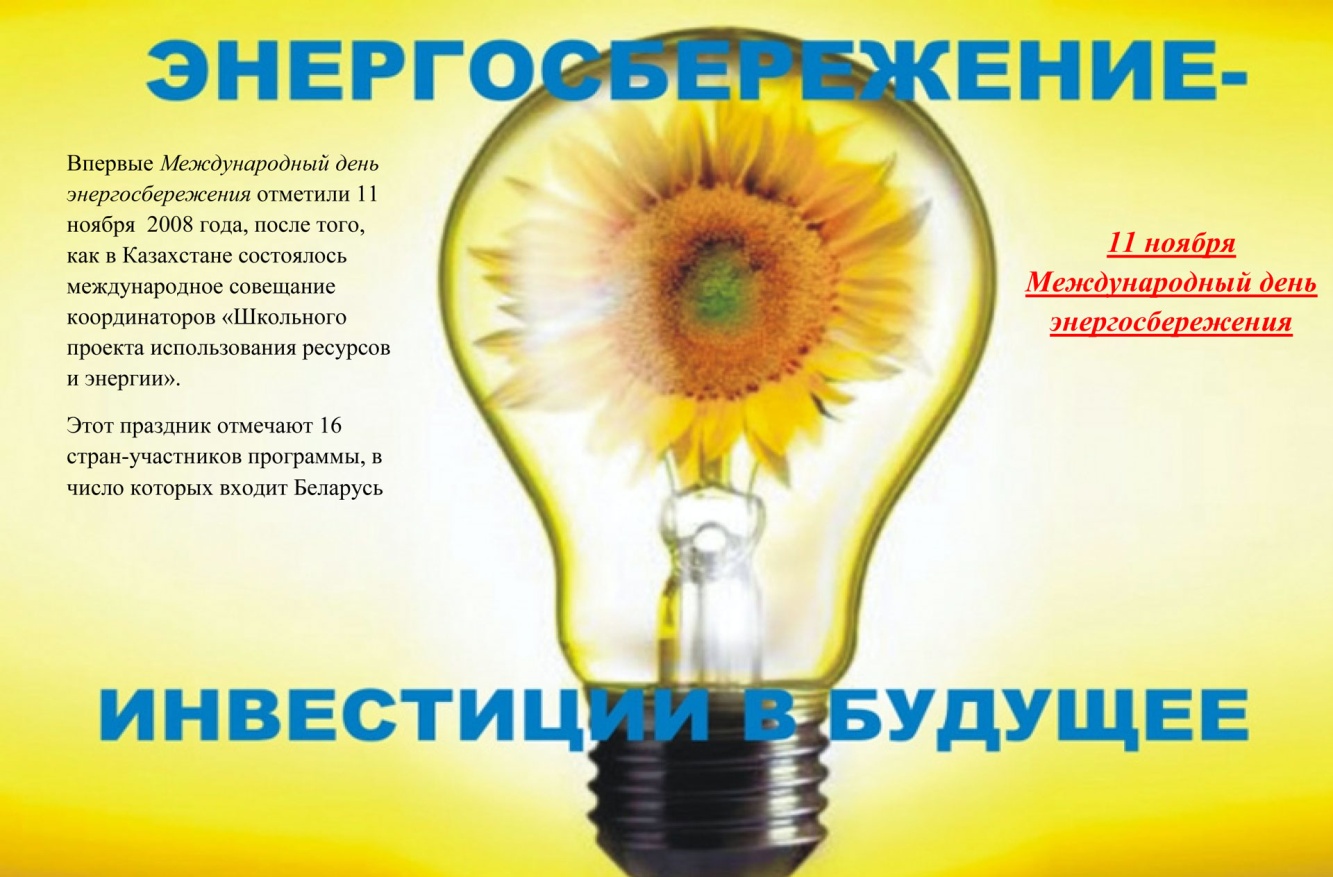 Шляхи впровадження екологізації
Екологізація народного господарства, підприємств промисловості та АПК може вестися за такими основними напрямками:
Шляхом здійснення системи 
організаційно-технічних рішень, 
енергозберігаючих, 
природоохоронних 
та інших заходів без істотної перебудови основних виробничих фондів на підприємствах — без зупинки їхньої дії і без зниження випуску продукції.
У процесі розширеного відтворення основних фондів народного господарства - це досягається проєктно-будівельними заходами.
Економічні аспекти екологізації виробництва
Покращення стану природних комплексів, природного середовища та умов життя людей важко оцінити економічно. Протягом багатьох років природоохоронна діяльність вважалася збитковою, тому що її здійснення вимагало фінансових, матеріальних, енергетичних та людських витрат, які не давали безпосереднього ефекту у вигляді продукції. 
Ці витрати частково відшкодовувались за рахунок утилізації відходів, але компенсація була тільки частковою.
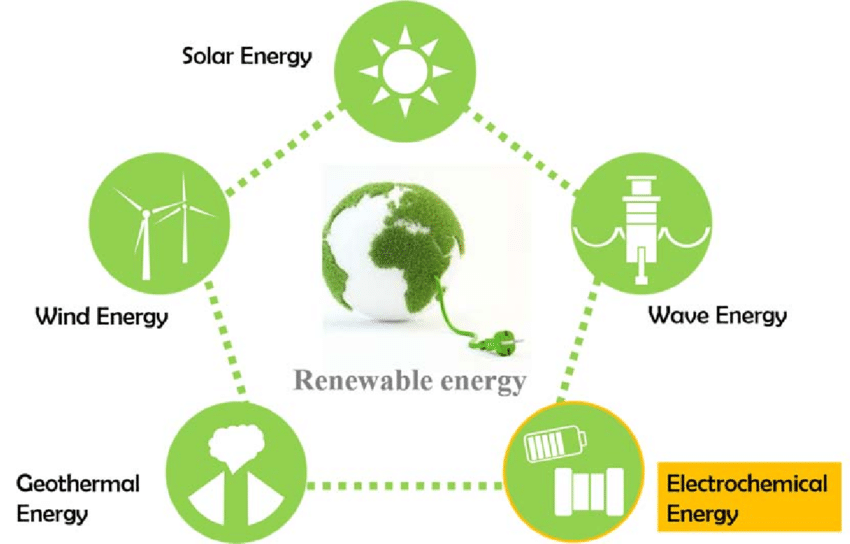 Проведені дослідження дозволили встановити вплив забруднення того чи іншого природного комплексу на якість та стан природних та штучних об'єктів. Встановлення кількісних залежностей дозволило підрахувати збитки, які завдаються конкретним об'єктам тим чи іншим забрудненням або сумарною дією цих забруднень.
Симбіотичний шлях розвитку
Розробники симбіотичного шляху розвитку, використовуючи історичний досвід людства, починаючи від давнини (Єгипту, Месопотамії, аграріїв Колхіди, Ізраїлю, дослідів В. Докучаєва) до сьогодення (Нідерланди) і спираючись на сучасні досягнення та можливості науки і техніки (відродження малоцінних земель при допомозі новітніх технологій) пропонують вирішити проблему біоресурсів і зменшення техногенного тиску на біосферу за рахунок конструювання складних симбіотичних систем. 
Ці вчені стверджують, що досвід створення замкнутих систем життєзабезпечення свідчить, що при ефективній і правильній організації господарства (вся земля під сільгоспугіддями, краплинний полив тощо) на Землі може вижити майже 50 мільярдів людей, хоча краще до такої межі не доходити.
Вчені намагаються довести, що зростання народонаселення ніякої загрози глобальній екологічній рівновазі начебто не представляє: 
якщо країна повністю забезпечує себе продуктами харчування, то проблеми перенаселення не існує, бо під час обробки сільгоспугідь виробляється рівно стільки кисню, скільки потім витрачається на дихання жителями. 
якщо будуть розроблені екологічні технології виробництва, то їх широке розповсюдження в країнах третього світу не погіршить екологічної ситуації на планеті. 
Небезпеку використання країнами третього світу неекологічних технологій варто розглядати як допоміжний стимул до глобальної конверсії технологій, а не як привід до зниження чисельності населення у цих країнах. 
Однак виникає інша проблема – у найближчі десятиріччя люди мають відмовитися від використання викопного палива і перейти на нові джерела енергії (більш екологічні, технічно доступні і достатні для розвитку економіки майбутнього).
Необхідно переходити від короткострокових до довгострокових орієнтирів у політиці як окремих країн, так і в геополітиці. 
При цьому необхідно враховувати той факт, що сталий розвиток, орієнтований на ресурсозбереження і обмеження використання природних ресурсів, неодмінно призведе до тертя і протиріч між окремими країнами.
 Боротьба за право використання обмежених, життєво важливих ресурсів може прийняти найближчим часом форму світової "холодної війни" і поступово перейти у глобальну війну за перерозподіл світових ресурсів (перш за все – прісної води і нафти).
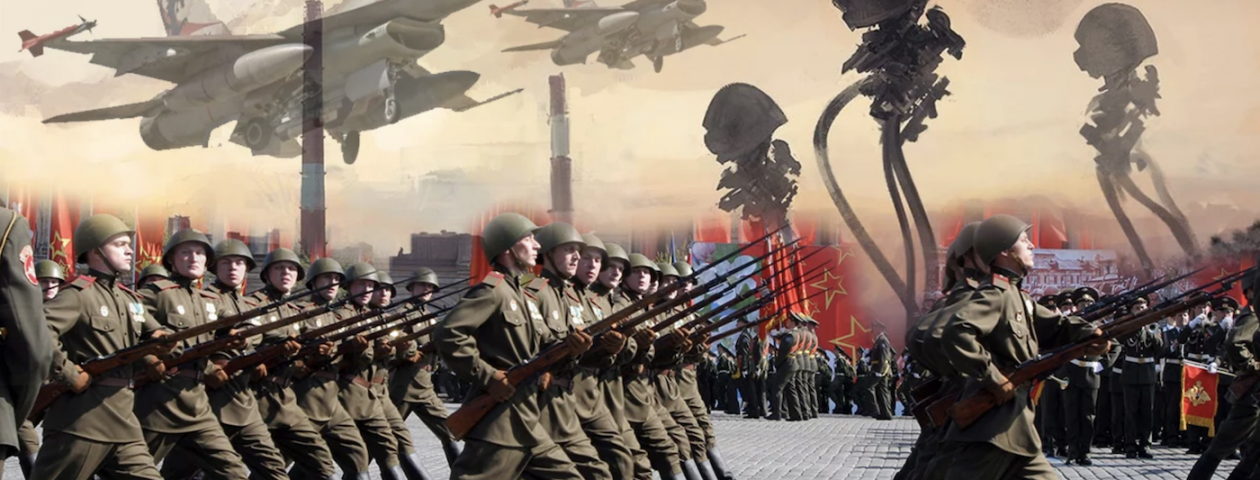 У разі прийняття симбіотичної ідеології країни-лідери у технологічному відношенні  повинні кооперуватися і взяти на себе відповідальність за зменшення глобального  розбалансу біосфери та розвиток на планеті симбіотичних еколого-економічних систем. 
Вибір симбіотичного шляху розвитку зменшить конкуренцію між країнами за ресурси і небезпеку виникнення воєн. Для цього необхідно розробити екологічні механізми оцінки вартості ресурсів у симбіотичних екосистемах на перспективу та визначити ступінь  витривалості різних сконструйованих симбіотичних систем. Очевидно, виникне потреба у розробці довгострокової програми поступової відмови від використання викопного палива. 
Одним з головних показників відсталості, нерозвиненості країни стає високий рівень використання неекологічних ресурсів.
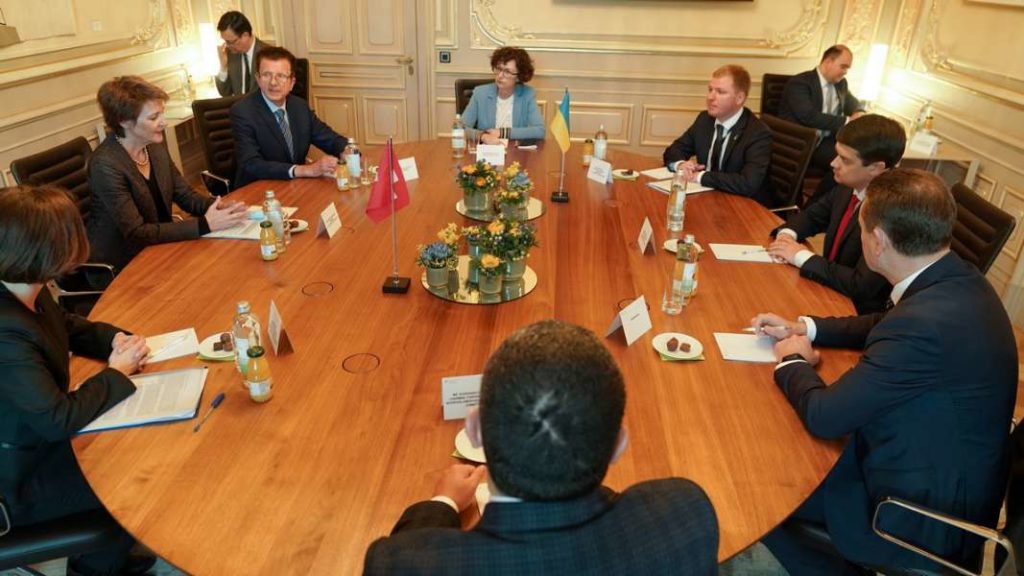 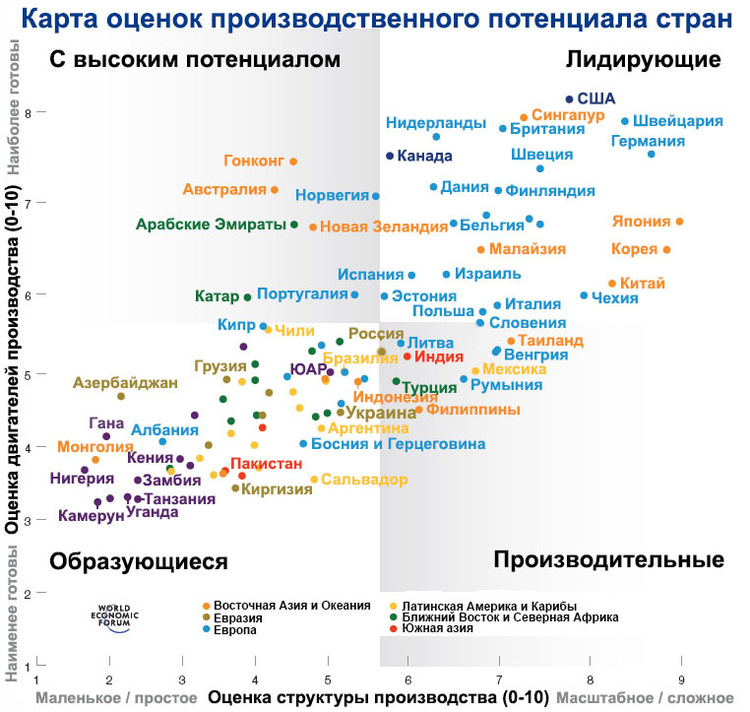 В.Я. Шевчук і Г.О.Білявський вважають, що симбіотичний шлях розвитку лише частково може вирішити проблему виживання людства, оскільки головна увага приділяється проблемі виснаження ресурсів і не розглядається ціла низка інших проблем: 
біорізноіланіття, 
демографія,
технології очистки біосфери від відходів,
шляхи екологізації економіки та ін. 
Головний акцент автори симбіотичного шляху розвитку ставлять на вдосконалення і широке застосування нових ефективних технологій ресурсозбереження, коли, не стримуючи зростання економіки, одночасно штучно збільшується комплексна екологічна цінність територій (збільшується родючість грунтів, біомаса акваторій, лісів і луків, зменшується кількість відходів, створюються спеціальні служби – міжнародні флотилії та механізовані загони для очистки океанів і значних площ суходолу, розробляються на міждержавному рівні програми оптимізації технологій очищення біосфери на основі повної відкритості екологічної інформації тощо). 
Автори також вважають маловірогідними катастрофічні зміни клімату у найближчий час через потепління у зв'язку з парниковим ефектом, недаючи при цьому серйозної наукової аргументації своєї точки зору
Екологічний розвиток
Основні базові принципи екорозвитку (Т. Акімова, В. Хаскін, 1998) націлені на вирішення практичних завдань на національному і регіональному рівнях: 
1. Регіональні і локальні завдання екорозвитку повинні підкорятися глобальним і національним цілям відвернення екологічної кризи і оптимізації середовища існування. Уповільнити тенденцію розростання глобальної екологічної кризи можливо лише на шляху пост-індустріальної цивілізації – тобто сучасний ресурсоємкий, машинно-технологічний світ замінити інформаційним, наукоємким і біотехнологічним світом. З цим мусить бути пов'язана якісна зміна виробництва, соціально-психологічна трансформація суспільства споживання, зміна стереотипу цінностей, гуманізація економіки, трансформація світогляду. 
2. Регіональний екорозвиток включає функцію раннього попередження несприятливих екологічних тенденцій або передбачає гарантії їх мінімізації. Незнання наслідків не звільняє суспільство від відповідальності за деструкцію довкілля.
3. Практичне зростання техногенного тиску і зростання залежності здоров'я людей від стану довкілля вже сьогодні вимагають більш швидкого підвищення точності екологічних прогнозів на віддалену перспективу і визначення того рівня регламентації несприятливих техногенних впливів, який гарантує значний "запас міцності". У класичній екології така теорія випереджаючої оцінки відсутня. Але близький до цього підхід існує в радіаційній генетиці (Н.В.Тимофєєв-Ресовський, 1968). А.Д. Сахаров це використав як аргумент недопустимості суперпотужного термоядерного вибуху (1962). Подібний підхід необхідно використати для оцінки віддалених наслідків впливу мутагенних і тератогенних факторів забруднення довкілля в мегаполісах. Регламентація техногенних потоків на основі врахування віддалених генетичних наслідків має принципове значення і не обмежується лише медико-біологічними аспектами, торкаючись всіх сторін людської діяльності. 
4. Цілі екорозвитку первинні по відношенню до цілей економічного розвитку (принцип екологічного імперативу). Економічна система, яка розглядає необмежене зростання, як прогрес, і не враховує екологічні цінності та збитки від невпинно зростаючого виробництва, не має права на існування. Прийняттю цього принципу заважає уявлення про те, що швидкий економічний виграш виправдає невизначені і розтягнуті в часі майбутні екологічні втрати.
5. Розміщення і розвиток матеріального виробництва на певній території повинні здійснюватися у відповідності з її екологічною техноємністю (принцип еколого-економічної збалансованості). Вилучення місцевих природних ресурсів не повинно перевищувати швидкості їх відтворення або імпорту в екосистему, а надходження забруднень – швидкості їх нейтралізації шляхом розсіювання, виносу, асиміляції, іммобілізації (самоочищення).
 Порушення принципу збалансованого природокористування обов'язково рано чи пізно завершиться не тільки екологічними, але й економічними втратами. 
6. Екологічна безпека суспільства тісно пов'язана з рівнем екологічної культури, освіти і вихованості людей у цьому суспільстві.
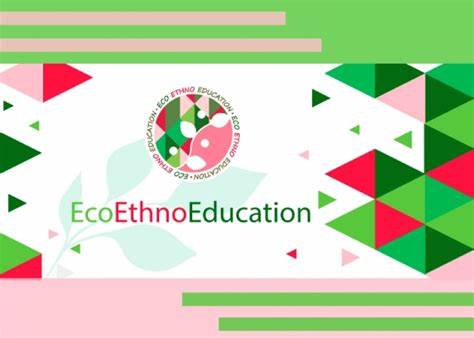 Авторами розроблені відповідні підходи до кількісних оцінок і аналізу екологоекономічних систем.
Посилаючись на результати широких соціологічних опитувань, вони звертають увагу на дуже низький рівень екологічної культури і свідомості (особливо керівних працівників) в країнах колишнього СРСР і на дуже малу надію на "позаекономічну" перебудову споживацьких ідеалів людей і екологізацію їх поведінки.
На питання: "Яким відсотком свого сучасного добробуту Ви готові пожертвувати, щоб відвернути майбутню екологічну катастрофу, яка прийде через 50 років?" тільки 25% з великої кількості респондентів – педагогів, лікарів, вчених, соціологів, філософів погодилися виділити близько 10% своїх прибутків. 
Якщо ж катастрофа настане через 100 років, то ніхто взагалі не побажав дати ні копійки.
Соціально свідомі 
респонденти
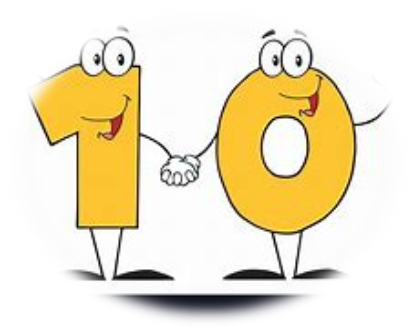 Опитування більш широких мас населення дало ще більш негативні результати: 
екологічна катастрофа, яка має наступити через 20 років, "зібрала" менше 2% доходів респондентів, а та, що прийде через 50 років не зібрала ні копійки.
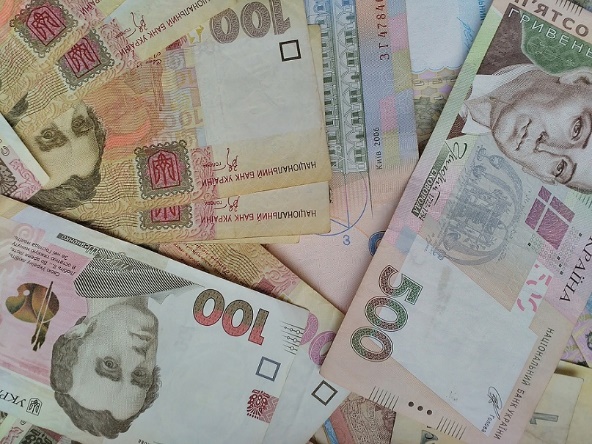 Широкі маси населення!
І справа не тільки у тому, що людям здаються більш важливими сьогоденні економічні проблеми ніж екологічні тривоги майбутнього, але й у тому, що довгі роки люди занадто багато чим жертвували заради утопічного майбутнього.
Концепція коеволюції М.М. Моісеєва
програма "sustainable development" повинна стати першим кроком до реалізації основної аксіоми майбутнього існування людства – аксіоми про необхідність забезпечення коеволюції людини і біосфери (Моісеєв, 1998). 
Якщо прийняти аксіому про коеволюцію, на чисто інтуїтивному рівні, без докладної розшифровки її біологічного і соціального змісту, то з неї випливає необхідність щонайменше двох форм діяльності, які очевидні, але, на жаль, до цього часу вони не реалізуються.
Перше:
дотримання принципу Природної раціональності. 
Це означає таку організацію життя, що була б, по можливості, погоджена з життям Природи, тобто відповідала б логіці Природи! 
Звідси випливає багато конкретних вимог до людини, як творця мегаполісів. 
До принципів Природної раціональності відносять принципи 
планування житлової забудови, 
розміщення виробництв, 
розширення паркових зон, 
доступності контактів із приміською зоною тощо.
Є ще цілий ряд зовсім простих й усім зрозумілих питань – вода і повітря повинні бути чистими, гори відходів повинні перероблятися найбільш раціональним способом і т.д. Усі подібні вимоги теж відносяться до понять "Природної раціональності". Вони можуть виявитися економічно невигідними, але за здоровий спосіб життя треба платити. Реалізація принципу Природної раціональності вимагає щонайменше двох важких і вкрай важливих дій.
По-перше, повинна бути складена перспективна схема розвитку мегаполіса і сформульовані відповідні правила життєдіяльності.
Ніхто добровільно подібну схему 
реалізувати не стане, оскільки вона за багатьма пунктами суперечить 
особистим інтересам окремих громадян і групам осіб, особливо тим, що організують виробничу чи комерційну діяльність.
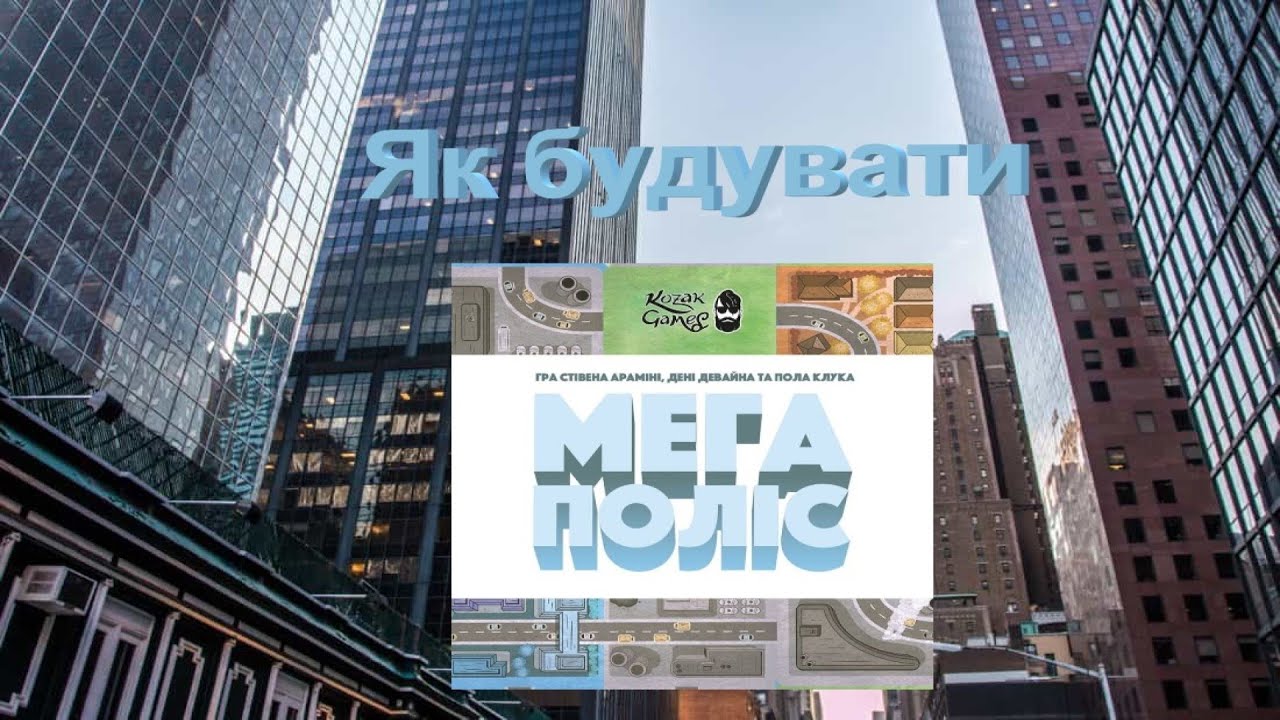 По-друге –
у будь-якому великому місті повинна бути сильна, грамотна і некорумпована влада. 
Вона повинна зрозуміти основний постулат і неприпустимість його порушення у всіх деталях. І поставити в основу тієї організації, що буде складати схему розвитку міста, людей, переконаних у невідворотності і трагічності кризи, якщо буде порушений принцип спільного розвитку Природи і суспільства – принцип Природної раціональності!
Нарешті, влада повинна бути настільки сильною, щоб бути здатною побороти будь-який егоїзм окремих громадян і будь-яку корупцію. 


Таким чином, розвиток продуктивних сил суспільства, яка б не була його соціальна структура, повинен бути обмеженим певними нормативами, за реалізацію яких відповідає перед суспільством держава і міська влада.
Держава несе відповідальність за дотримання твердої екологічної дисципліни життя.
Будь-який екологічний злочин (навіть у вигляді кинутої цигарки), що порушує нормальне життєзабезпечення, повинен бути покараним.
 Така твердість міської влади уже сама по собі буде мати величезне виховне значення. 
Це перша необхідна умова, без якої решта дій не будуть мати значення.
Недопалкам не місце !
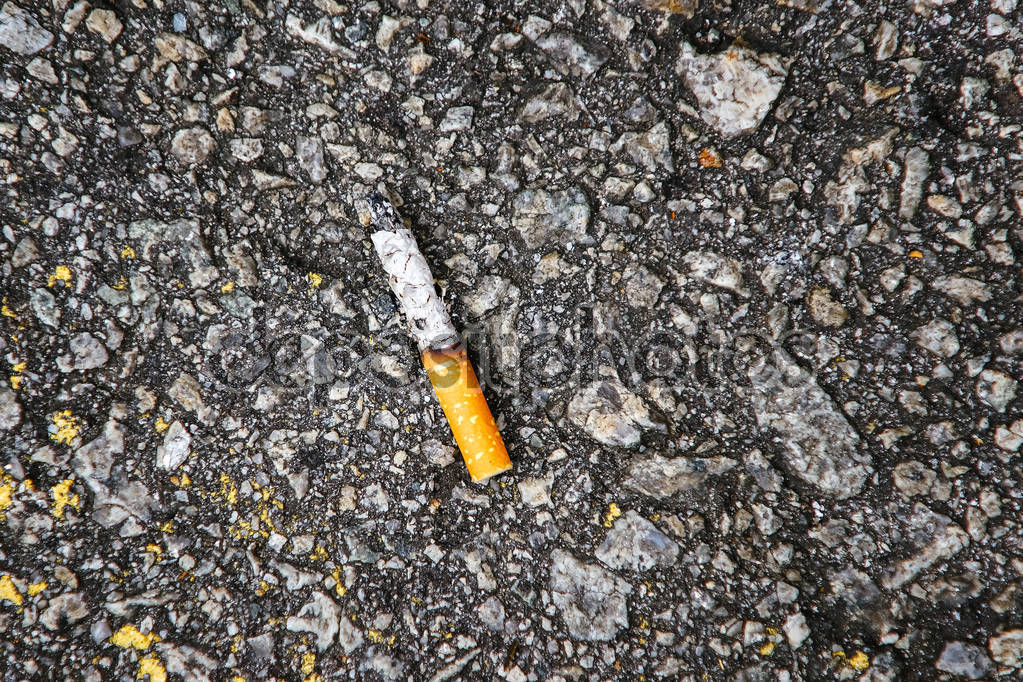 Друге – екологічна освіта
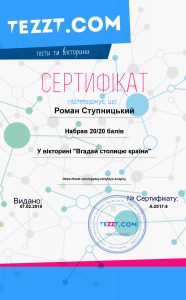 Повинен бути якісно новий рівень екологічної освіти населення, а особливо осіб, що збираються зайняти посади державних службовців чи уже їх займають. 
Люди повинні не тільки знати свій дім (тобто особливості і закони розвитку біосфери), але і вміти жити в цьому домі. 
Необхідно розробити сертифікат муніципального службовця і не допускати до виконання обов'язків осіб, що не мають подібного сертифіката.
Питання для самоперевірки
1. Особливі риси техносфери. 
2. В чому суть поняття ноосфери? 
3. Що таке ноосферогенез? 
4. Що означає процес екологізації виробництва? 
5. Теорія біотичної регуляції і стабілізації довкілля? 
6. Як Ви розумієте термін «біотична регуляція»? 
7. Назвіть основні положення теорії біотичної регуляції і стабілізації 
навколишнього середовища. 
8. Що називають симбіотичним шляхом розвитку людства?. 
9. Які основні принципи екологічного розвитку? 
10. У чому полягає суть концепції коеволюції?
ДЯКУЮ ЗА УВАГУ!